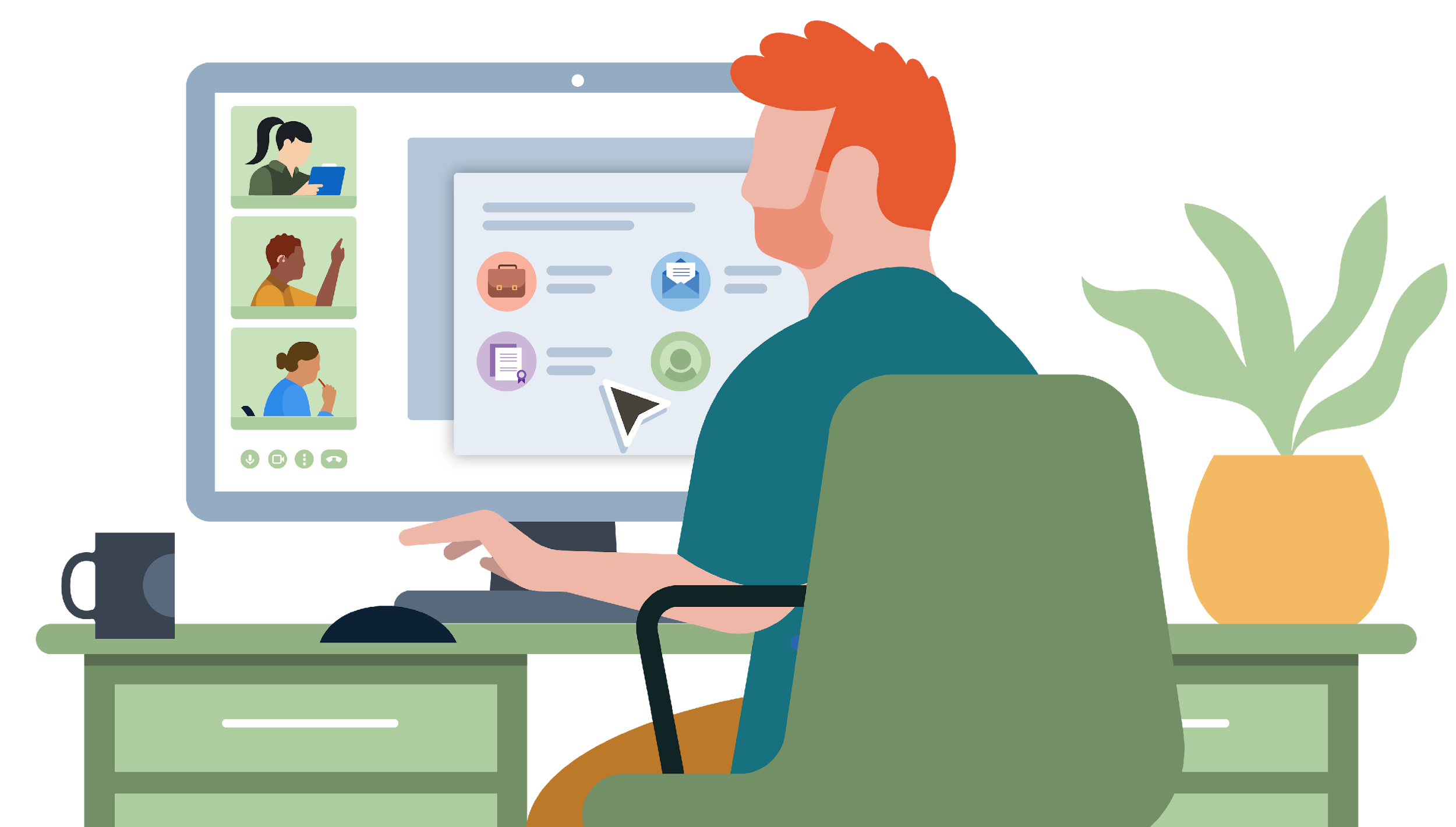 The top 10 most in-demand skills in 2024
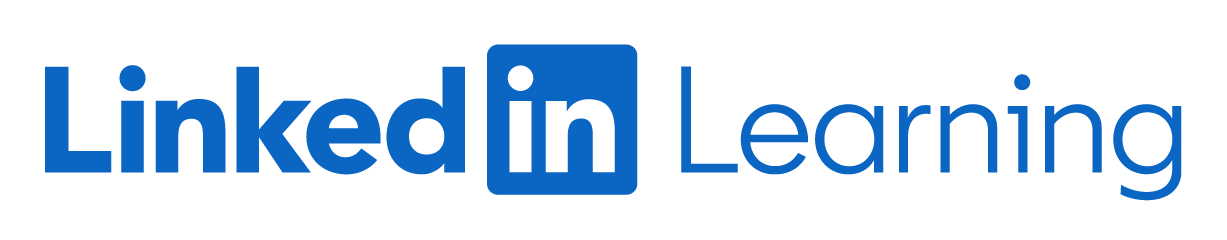 Gain today’s must-have skills to expand your knowledge and prepare for what’s next in your career. Don’t worry if you miss a day — you can always catch up tomorrow.